Yunhe Yang1, Ziyu Zhang1, Zhiyong Wang3, Aiqiang Guo2, Chunxu Yu1
1NanKai University
2Institute of Modern Physics, Chinese Academy of Sciences
3Institute of High Energy Physics
Outline
Motivation
MC sample
Event selection
Further selection
Background analysis
<A> and R
2025/1/14
Examination of T/CP Invariance
2
Motivation
Understand CPV is a key to understand the preponderance of matter over antimatter in our universe.

CPV in collider Physics:
DAΦNE (KLOE, 𝜙 peak): Br(𝜙 → K+K-)        = 49.2%
    e+e- @1019.4 MeV           Br(𝜙 → K0K0-bar) = 33.8%                
KEKB/BELLE, PEP-II/BABAR  Tevatron (D0/CDF)   LHC (ATLAS/CMS)
    e+e- @10.58 GeV, ץ(4S)                pp-bar @1.98 TeV         pp @14 TeV

CKM says: no CPV should not occur in the leptonic sector, which must be tested!
2025/1/14
Examination of T/CP Invariance
3
MC sample
2025/1/14
Examination of T/CP Invariance
4
Event selection
2025/1/14
Examination of T/CP Invariance
5
Further selection
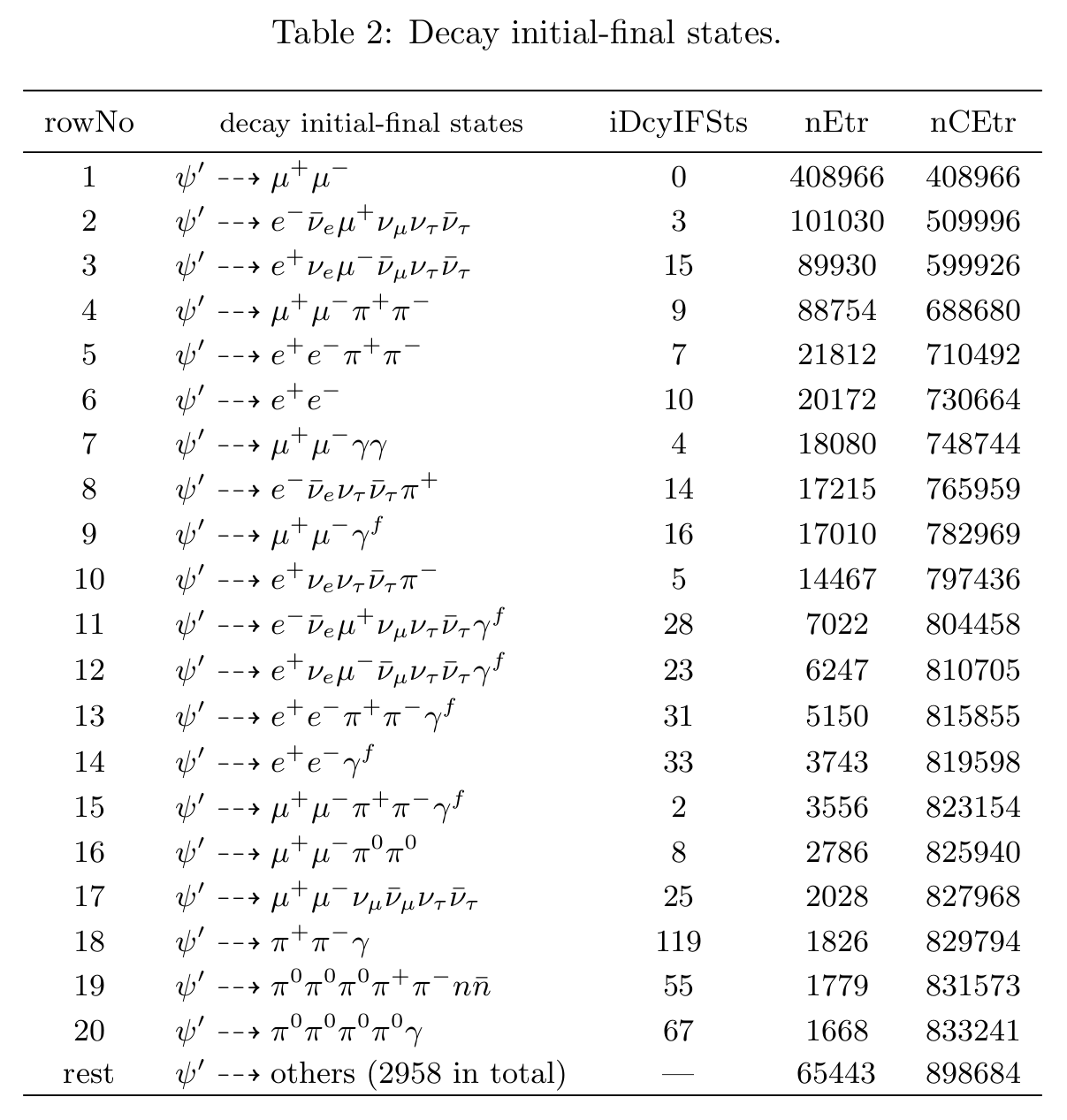 Need to give more cut!
2025/1/14
Examination of T/CP Invariance
6
Further selection
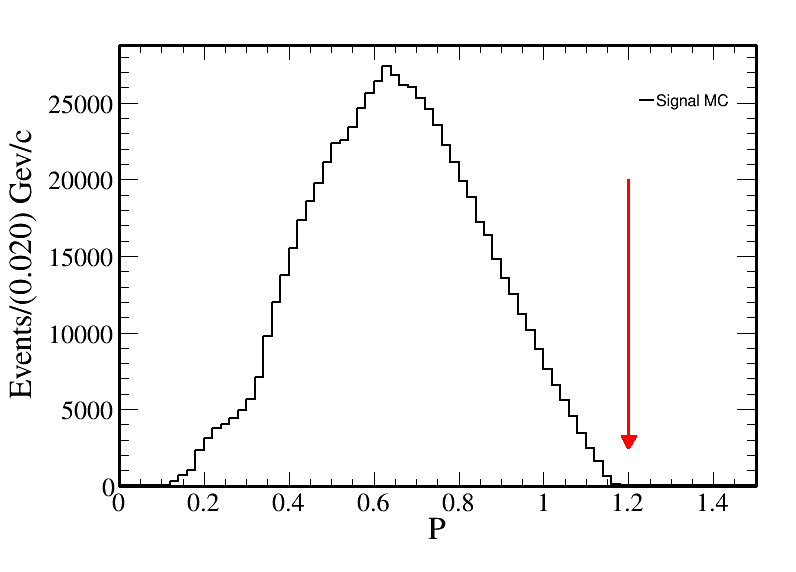 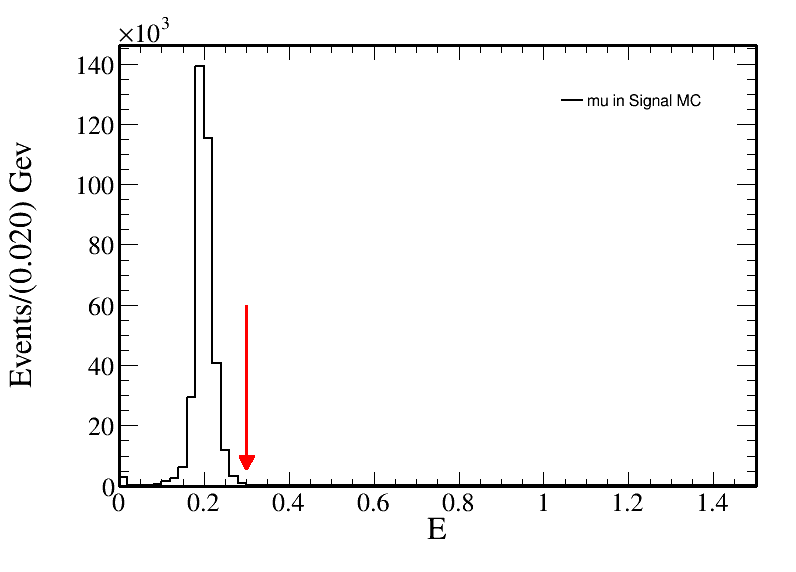 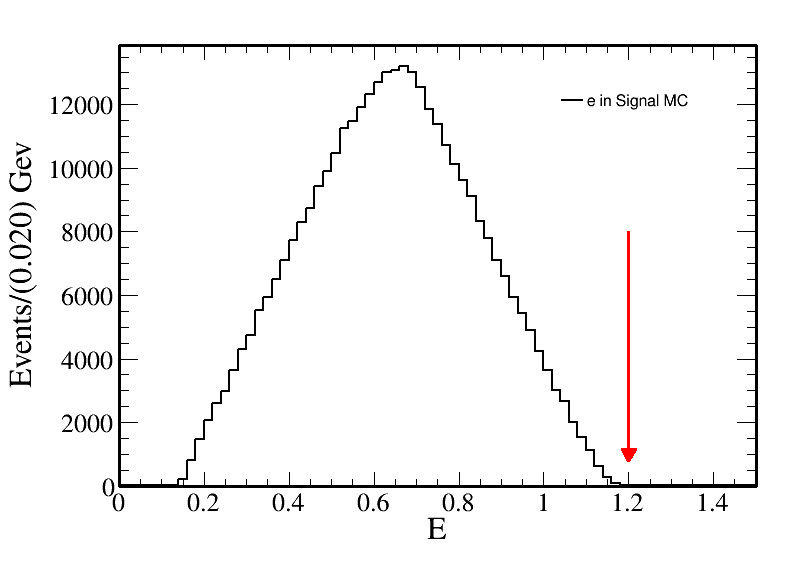 2025/1/14
Examination of T/CP Invariance
7
Further selection
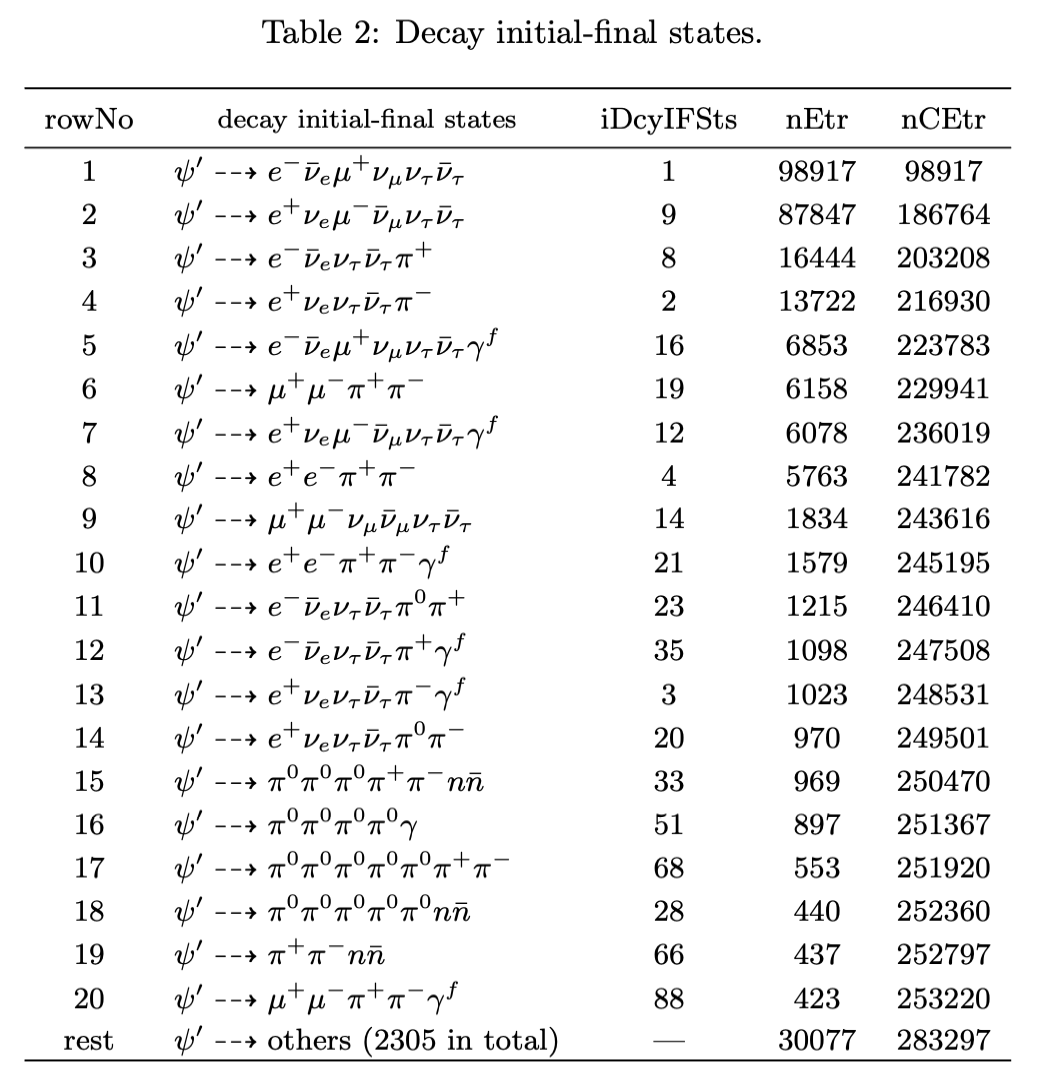 Muon and Pion, need MUC information.
Electron, Muon
Need ep-ratio information
2025/1/14
Examination of T/CP Invariance
8
Further selection
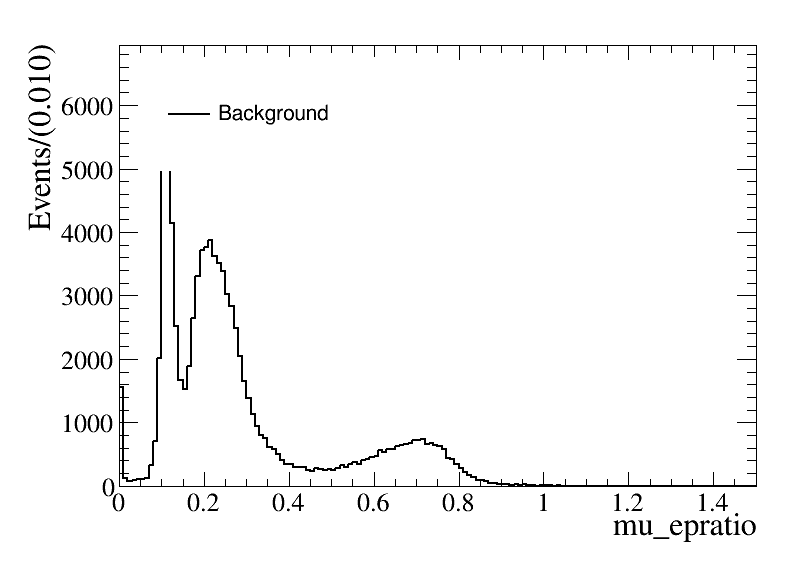 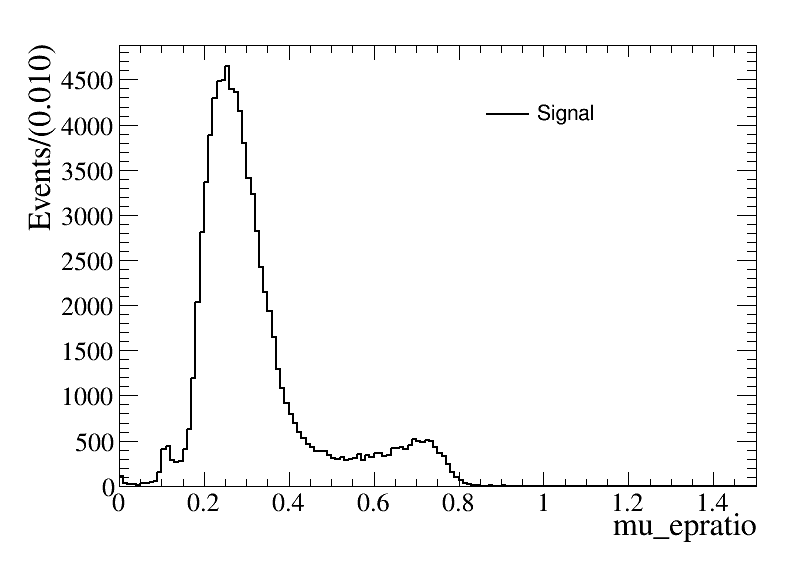 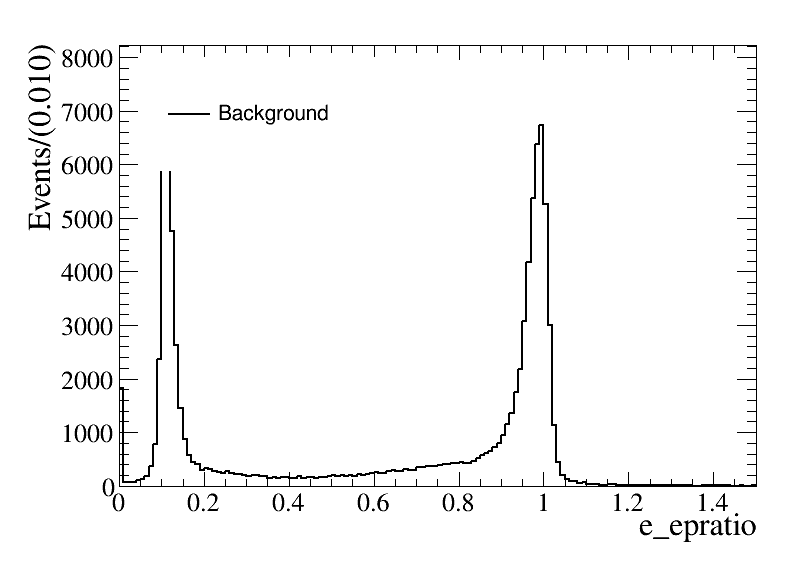 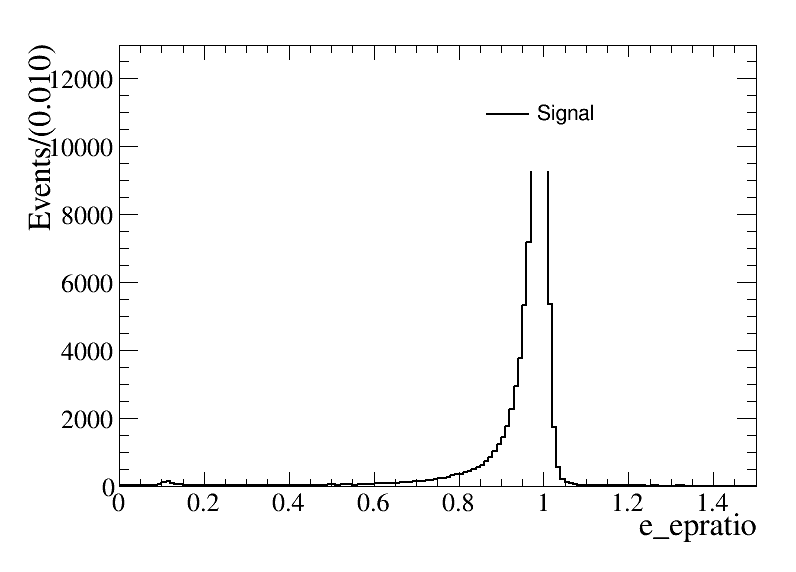 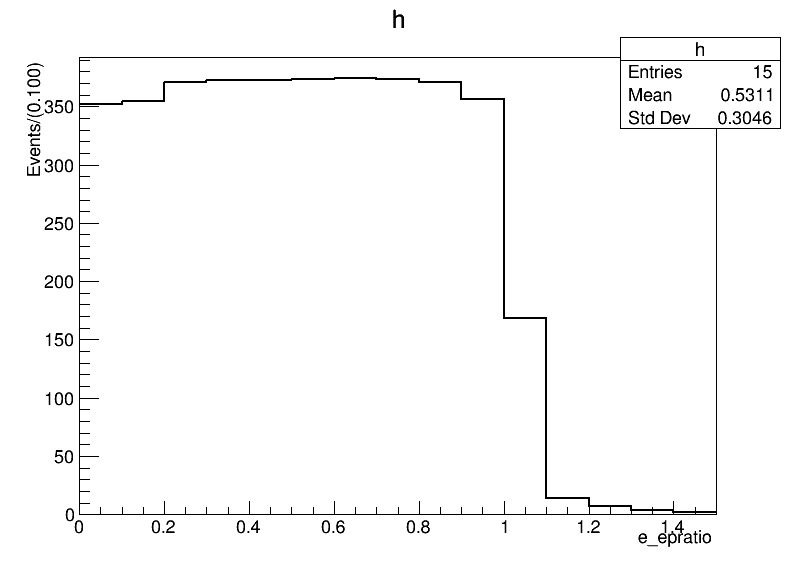 2025/1/14
Examination of T/CP Invariance
9
Further selection
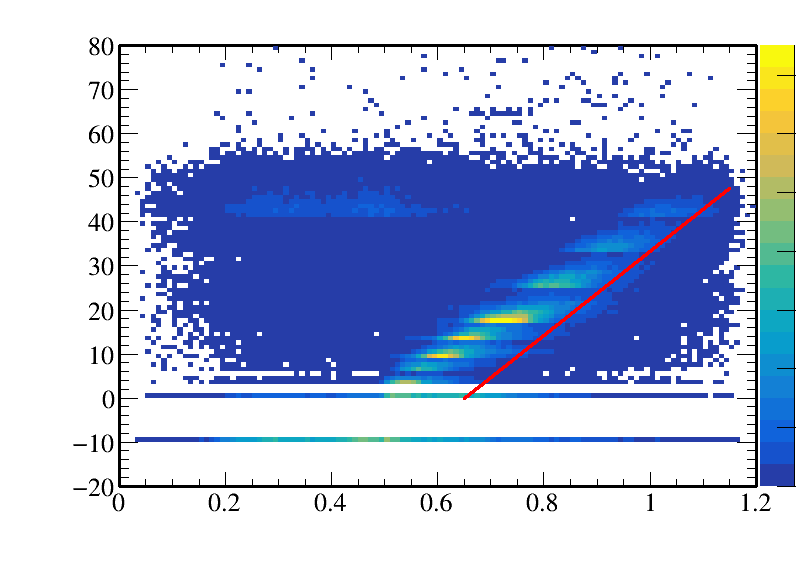 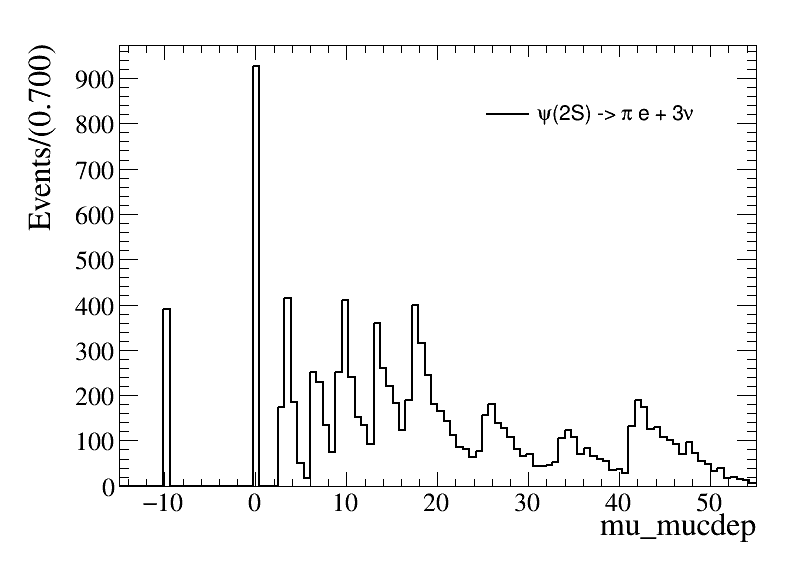 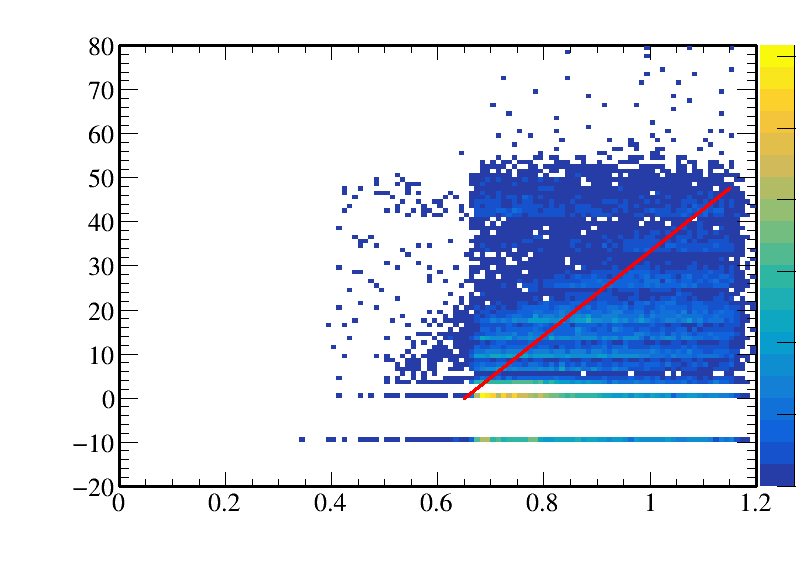 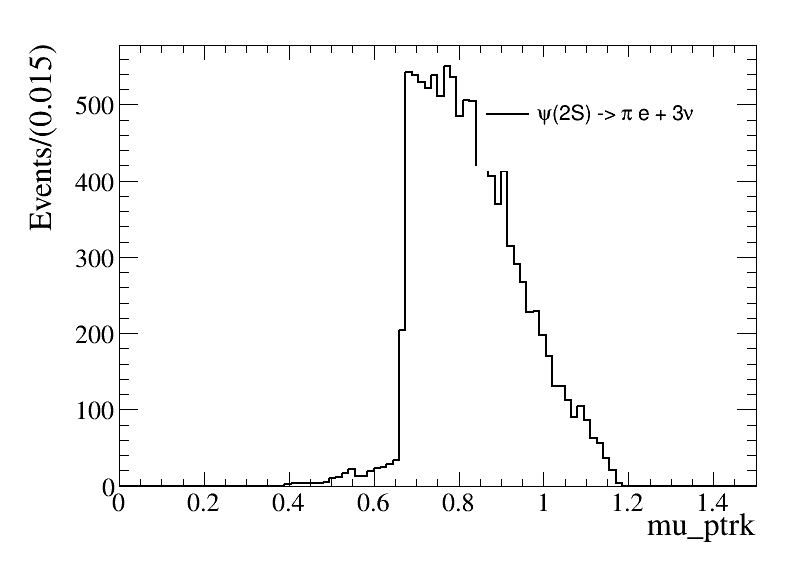 2025/1/14
Examination of T/CP Invariance
10
Further selection
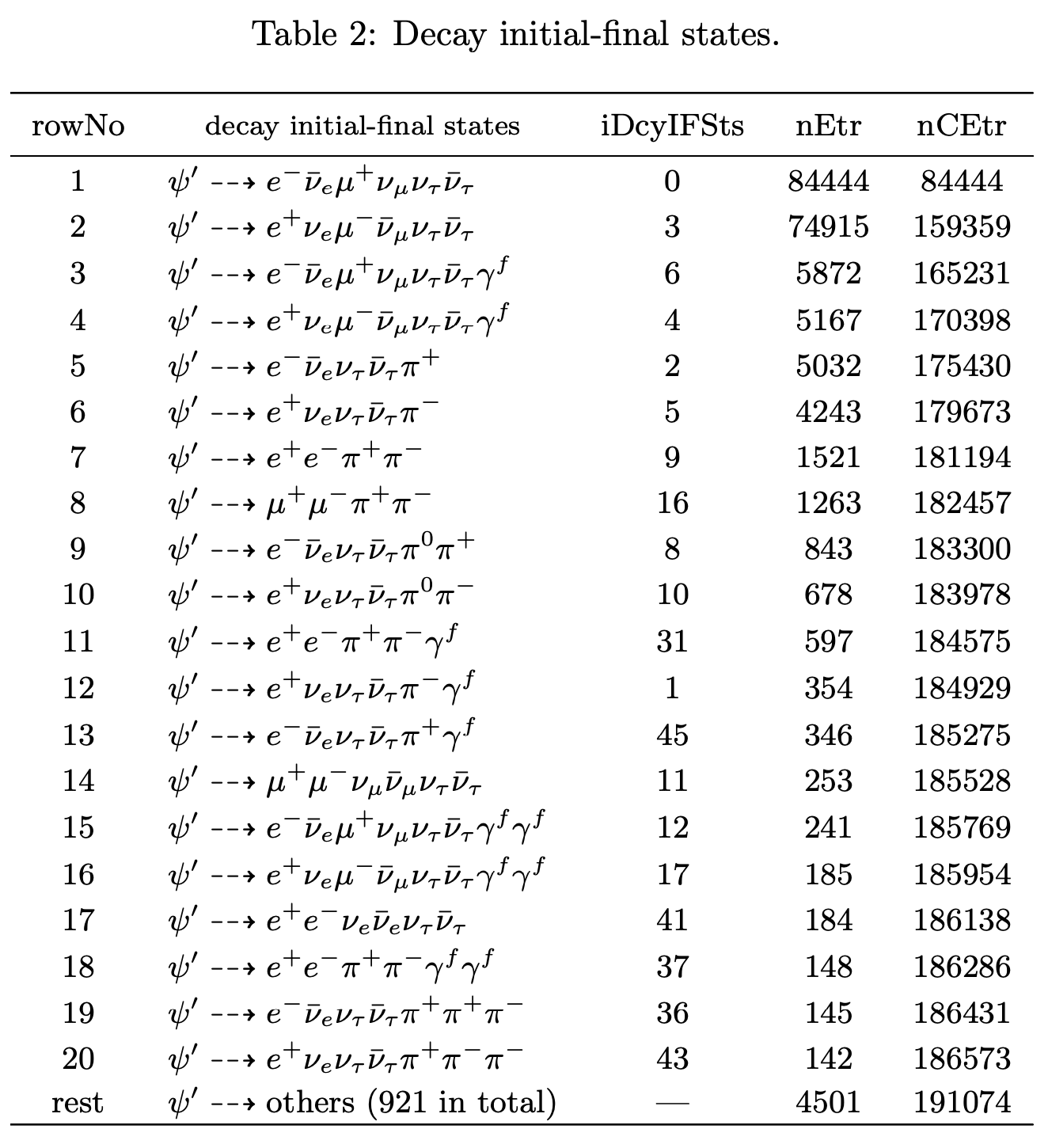 2025/1/14
Examination of T/CP Invariance
11
Further selection
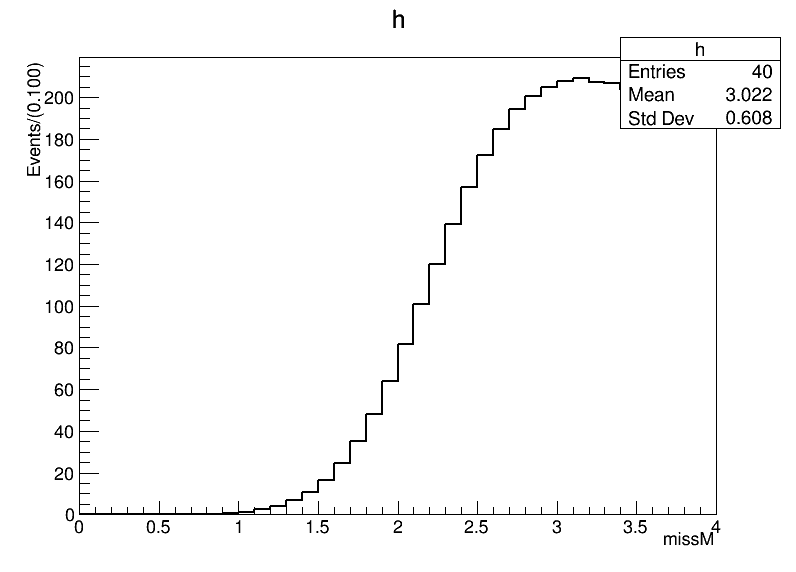 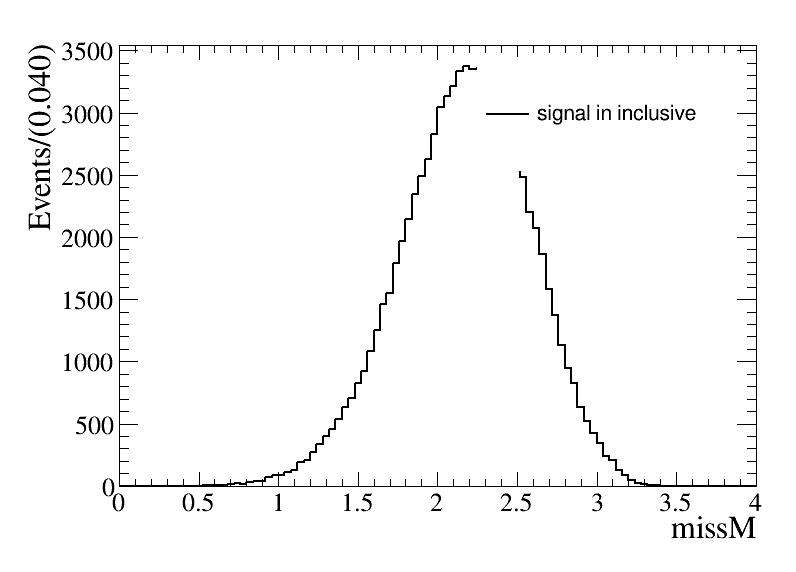 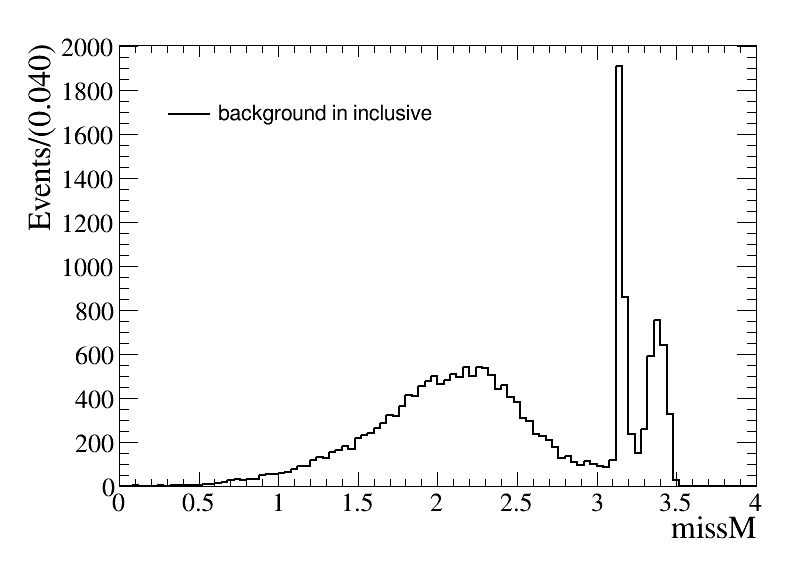 2025/1/14
Examination of T/CP Invariance
12
Further selection
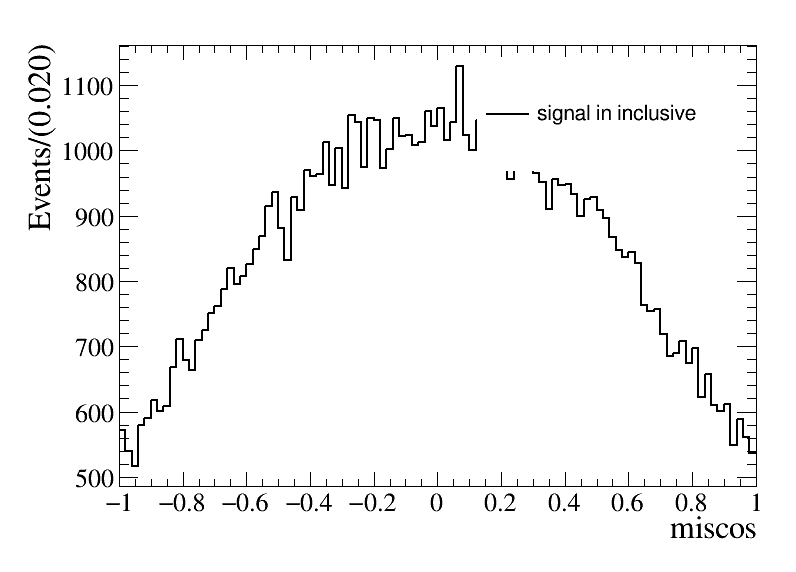 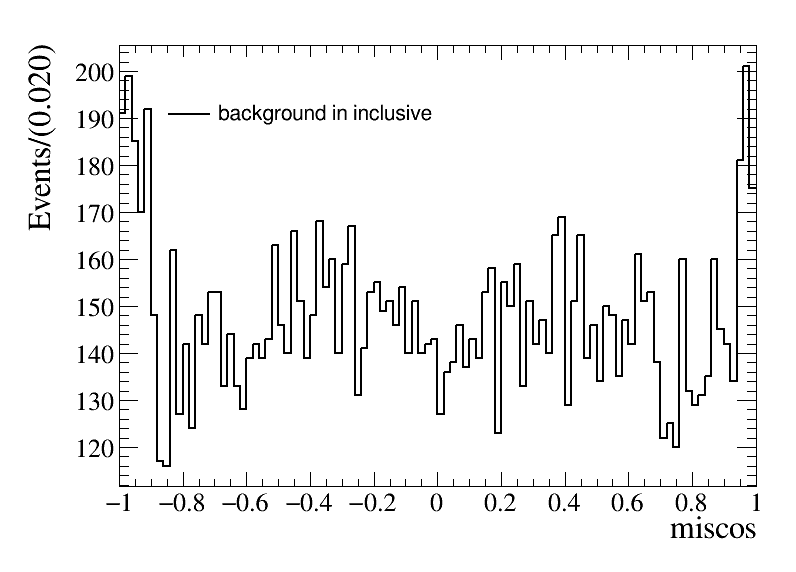 2025/1/14
Examination of T/CP Invariance
13
Background analysis
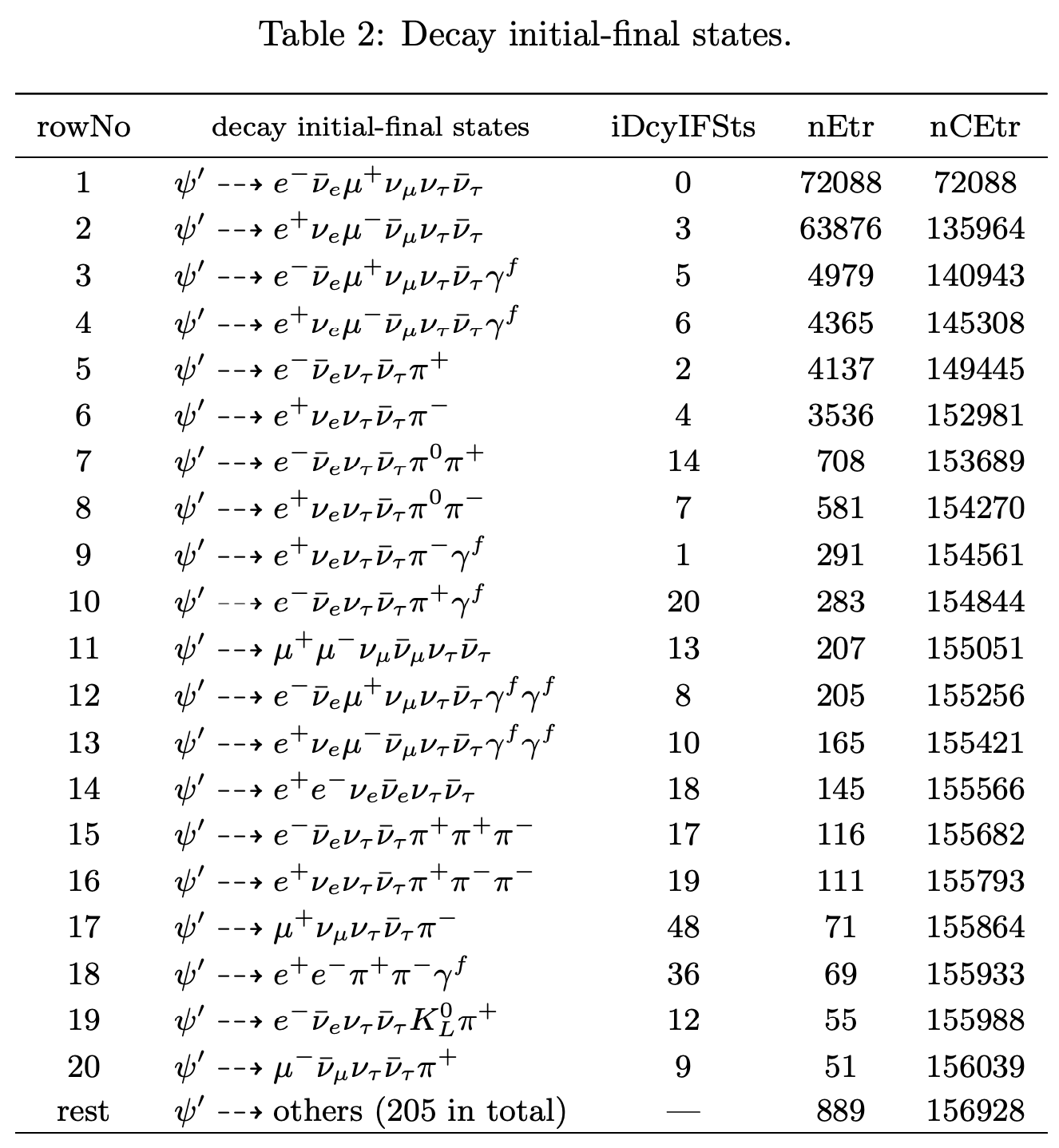 2025/1/14
Examination of T/CP Invariance
14
Background analysis
To ensure the inclusive MC can describe the background.
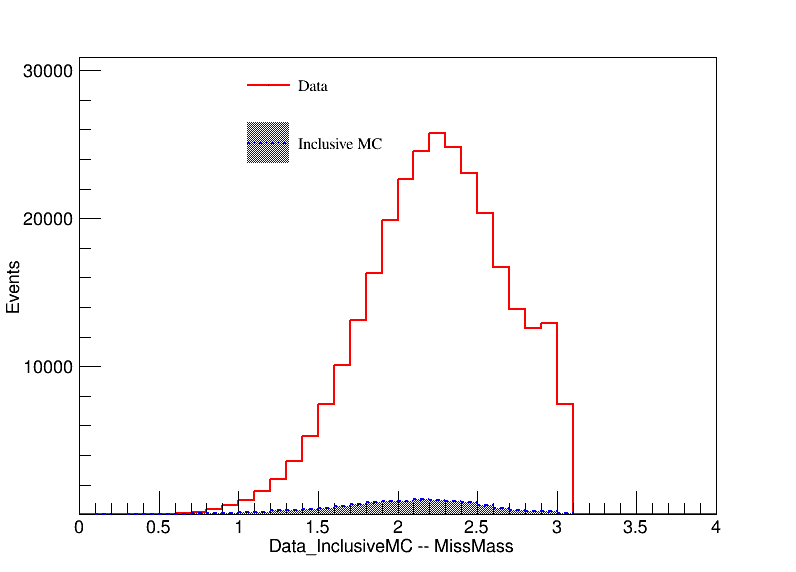 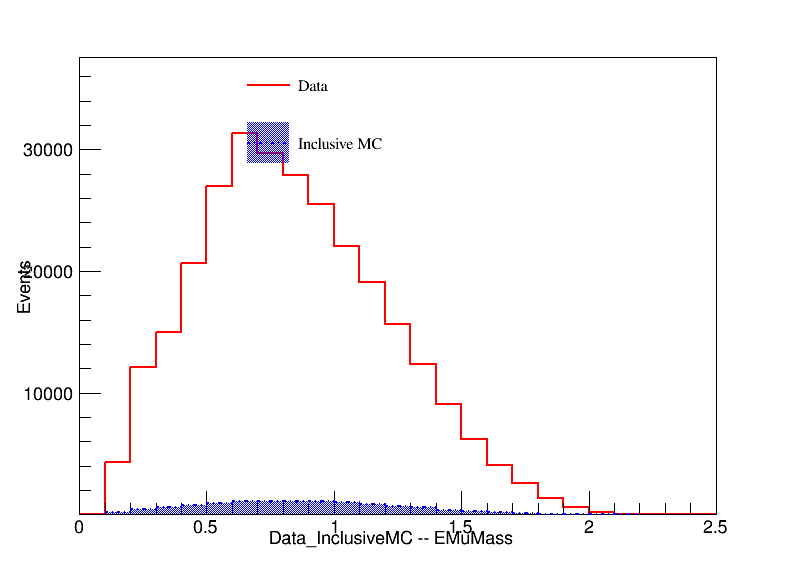 2025/1/14
Examination of T/CP Invariance
15
Background analysis
2025/1/14
Examination of T/CP Invariance
16
Data vs MC
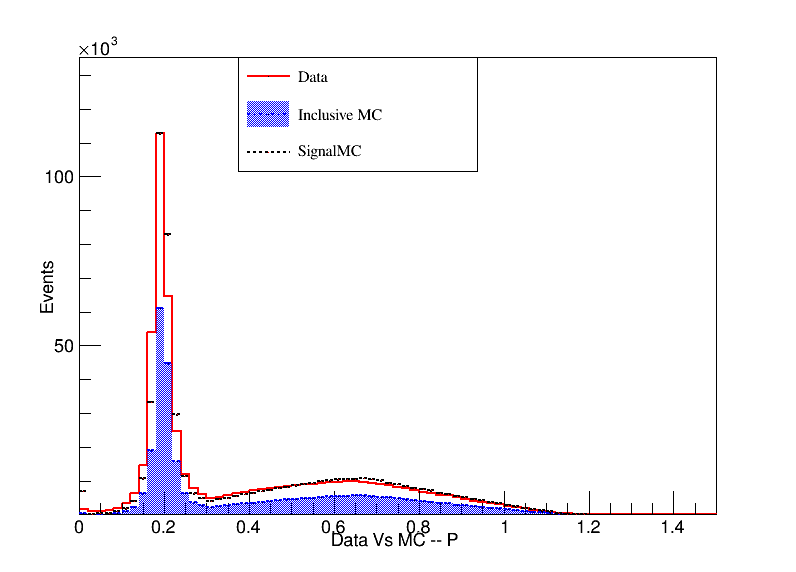 2025/1/14
Examination of T/CP Invariance
17
Next week work
Run the inclusive MC with CP violation.
Consider how to calculate the impact of background on the result.
2025/1/14
Examination of T/CP Invariance
18